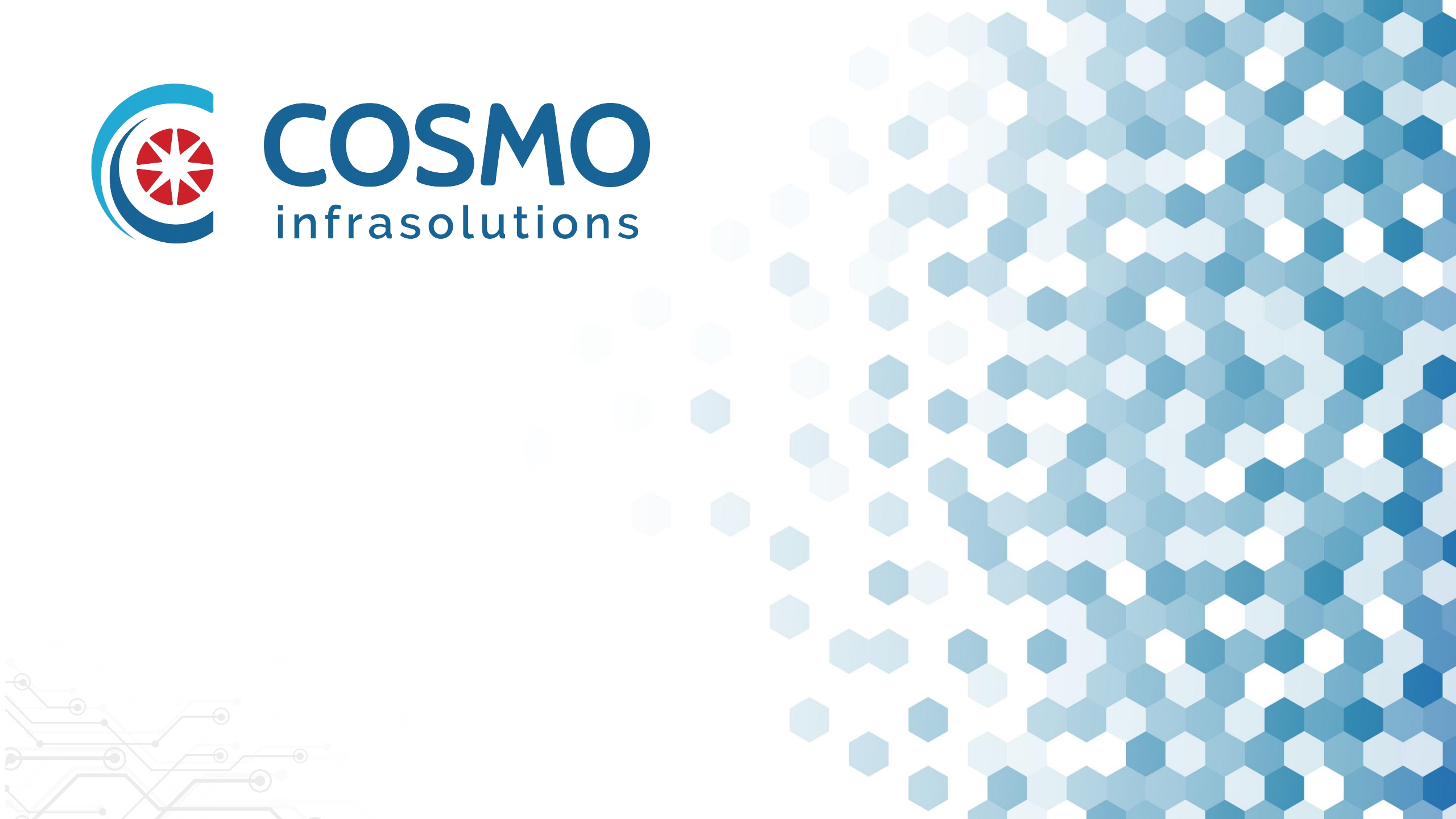 Energy Management Solutions
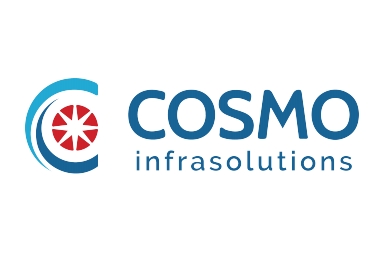 Business Overview
Operating on PAN India Basis.

Provides integrated works (Supply, Service & Solutions).

ISO 45001,ISO 14001,ISO 9001 Certified.

Highly skilled Professional with specialised teams.

Timely delivery with quality & customer delight.
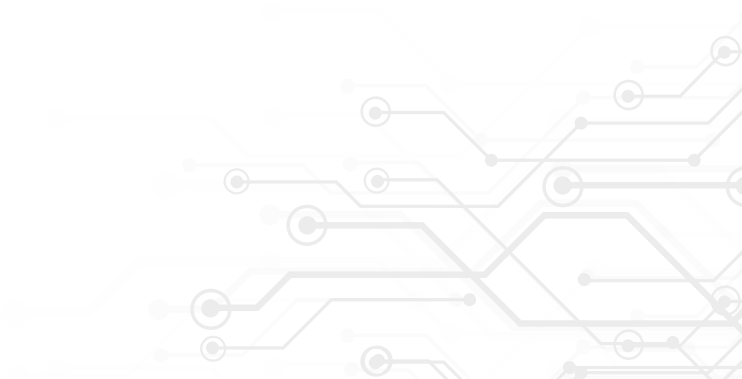 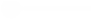 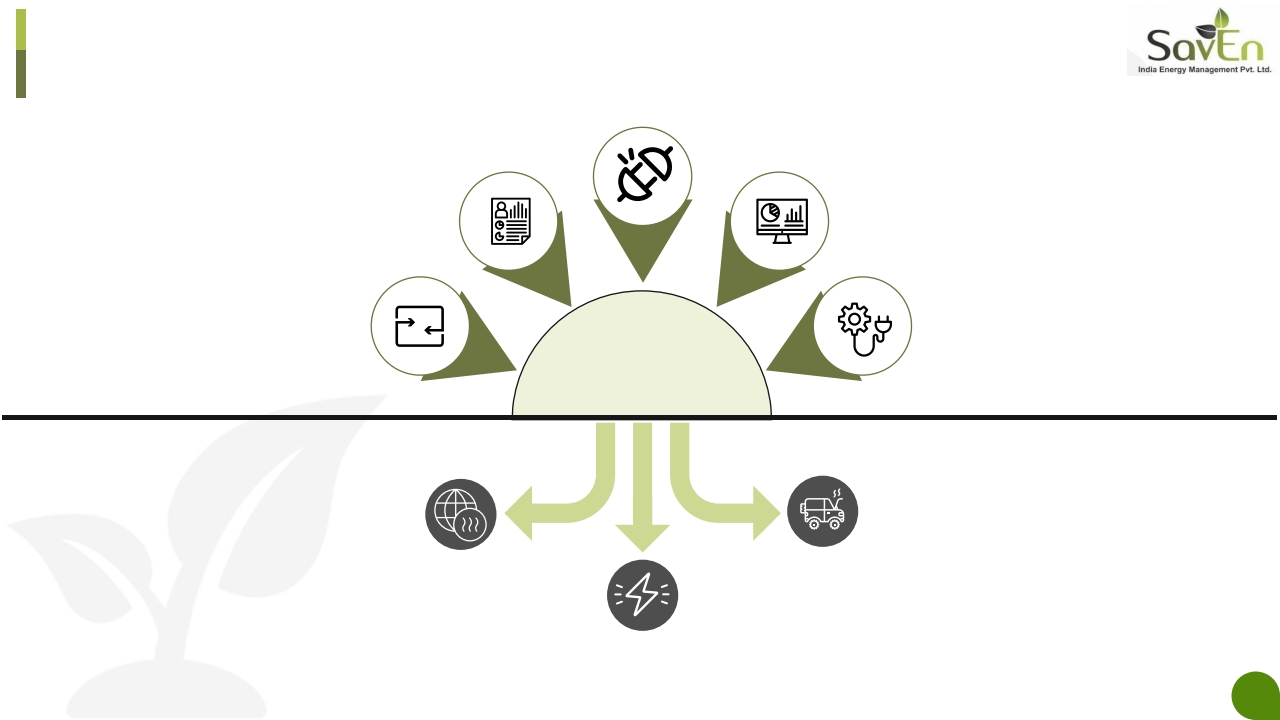 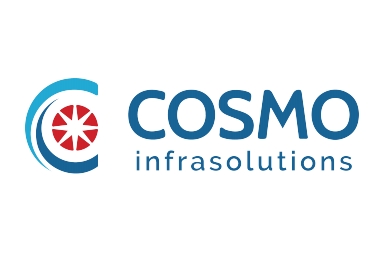 Problem that we solve
Connected Machines
Large volume
of accurate data
Data Analytics
Input and 
Output Data
Energy Engineering
How to Reduce
Carbon Emission?
How to Reduce
Carbon Emission?
How to Reduce Energy
Consumption & Cost?
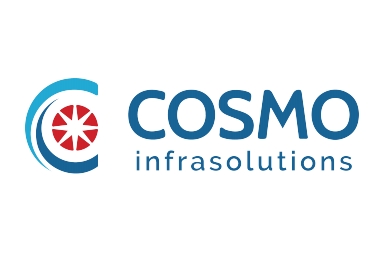 What we do?
Energy Conservation Consulting(Energy Audits)/ Remote Energy Analytics

AI Driven Energy Efficiency Projects in CapEx Model

AI Driven Energy Efficiency Projects in OpEx Financial Model

Smart Energy Monitoring System (Temp, Pressure, Flow, Water, Efficiency and Specific Energy
    Consumption)
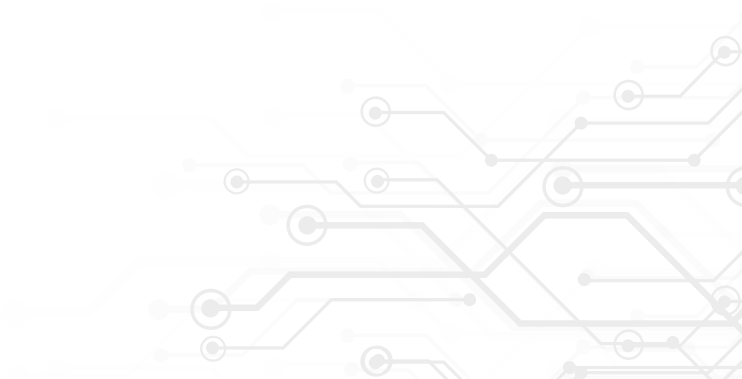 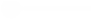 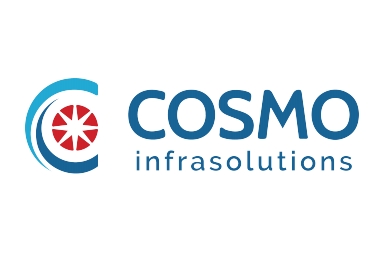 Our Solution – Four Step Process
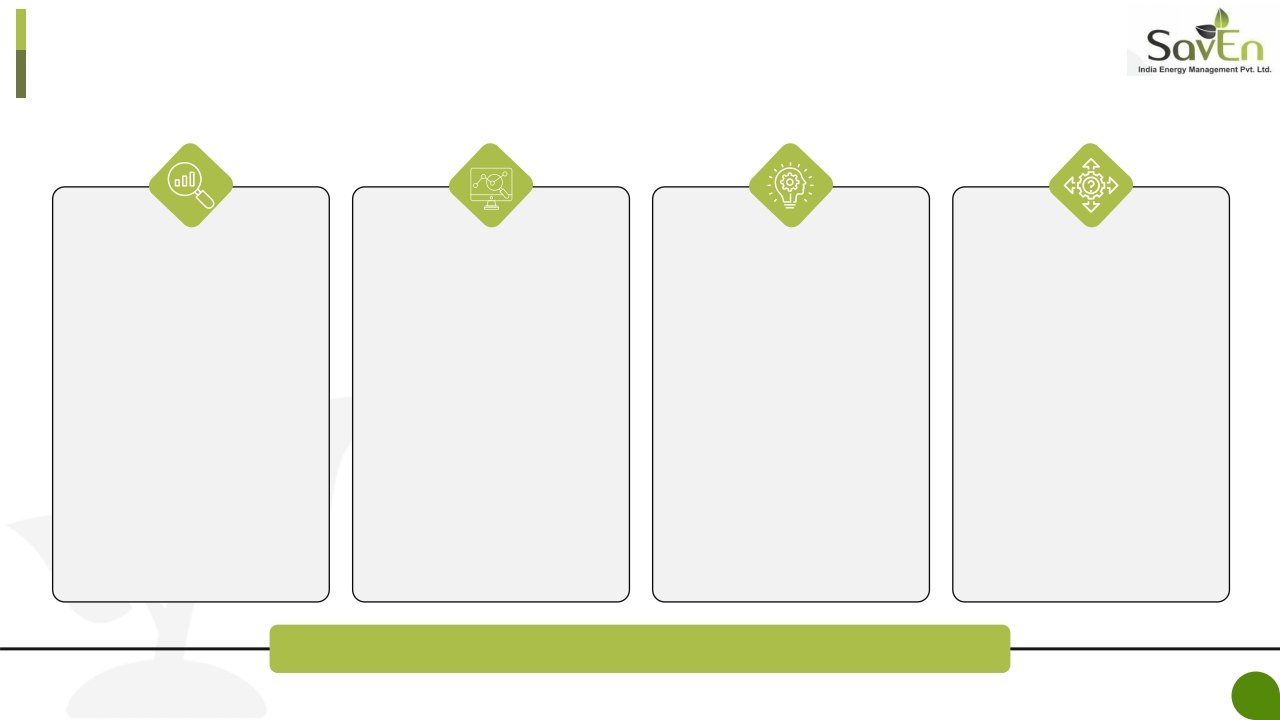 Innovate & Engineer
Actions/Solutions
•  Innovating and building
   solutions to Improve 
   SEC by combining
   power of data analytics 
   and Energy Engineering
•  Solutions are of two
   levels in this area-
     •  Level1 – Decisions
        without CapEX
     •  Level2 – Decisions 
        needing CapEx
 (Automation and Manual)
Connect & Monitor Data
•  Install Measurement
   Devices
•  Install SavEnIoTGateway
   to transmit input energy 
   and output data to
   SavEnIntelCore
Implement The
 Actions/Decisions
•  Implement the solutions
   to reduce the energy
   consumption of 
   machines and reduce 
   losses.
•  Finance the energy 
   saving projects (CapEx 
   and OpEx financial 
   model)
Simple Analytics,
Benchmark & Identify
Losses
•  Benchmark SEC
•  Identify losses (Supply 
   and Demand)  and 
   quantify them.
•  Identify Root Causes.
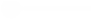 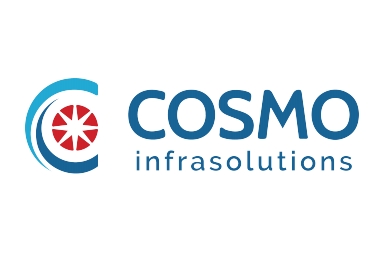 Intel Architecture
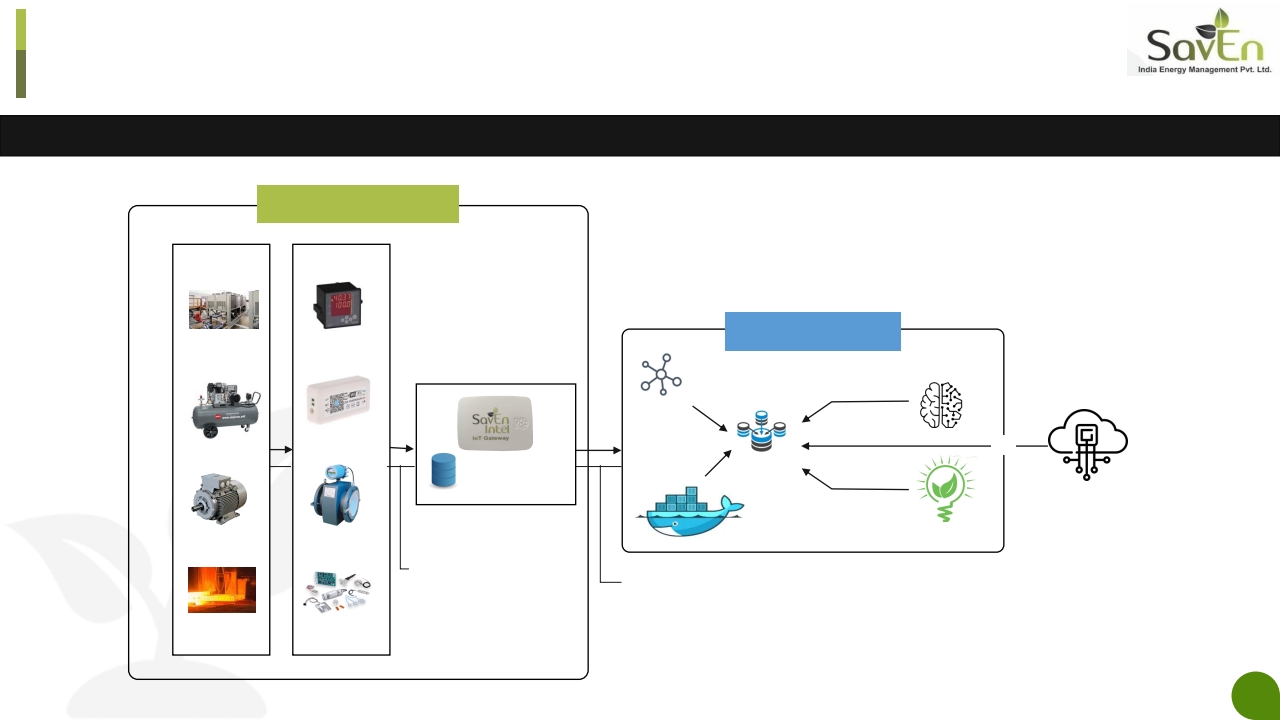 Customer Facilities
Device Simulator
Device Simulator
Energy Meter
Chillers
IOT Hub
Smart Controller
Compressor
Database
Configuration
Database
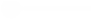 Energy Engineering
Containers
Motor
Flow Meter
Communication

Protocol
Furnaces
Sensors
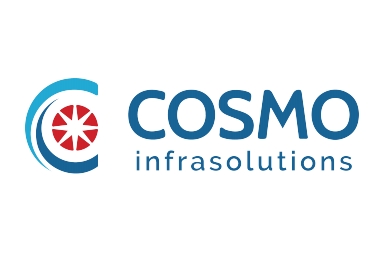 Performance Dashboard




	Number of ESCO & EPC Projects

		38 & 22
Total ESCO Savings in INR

	38 Cr+
Most Popular Payback Period

18 Months or 24% MIRR
Overall Savings


					10 Cr+ kWh
				100 Cr+ INR






			Projects Distribution-Utility Type
		Steam System 5%
							Solar 5%
Machines
								Air Compressors
	16%
									16%
ESCO Savings Percentage


					35-55%%

	22%







Projects Distribution-Facility Type


			Industries
				32%
Medium

		Min

	Max
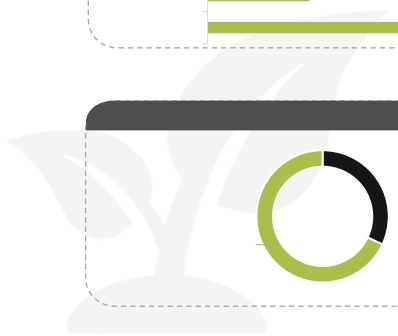 81%
39
Contracts
39
Contracts
Air Conditioning
			16%

Hot Water System
		10%
Buildings
	68%
Lighting, Pumping &
	Blowers 32%
12
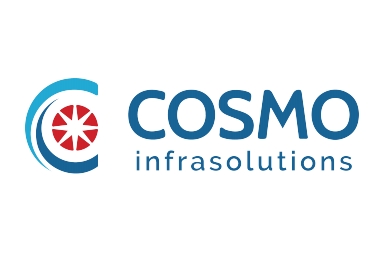 Performance Highlights
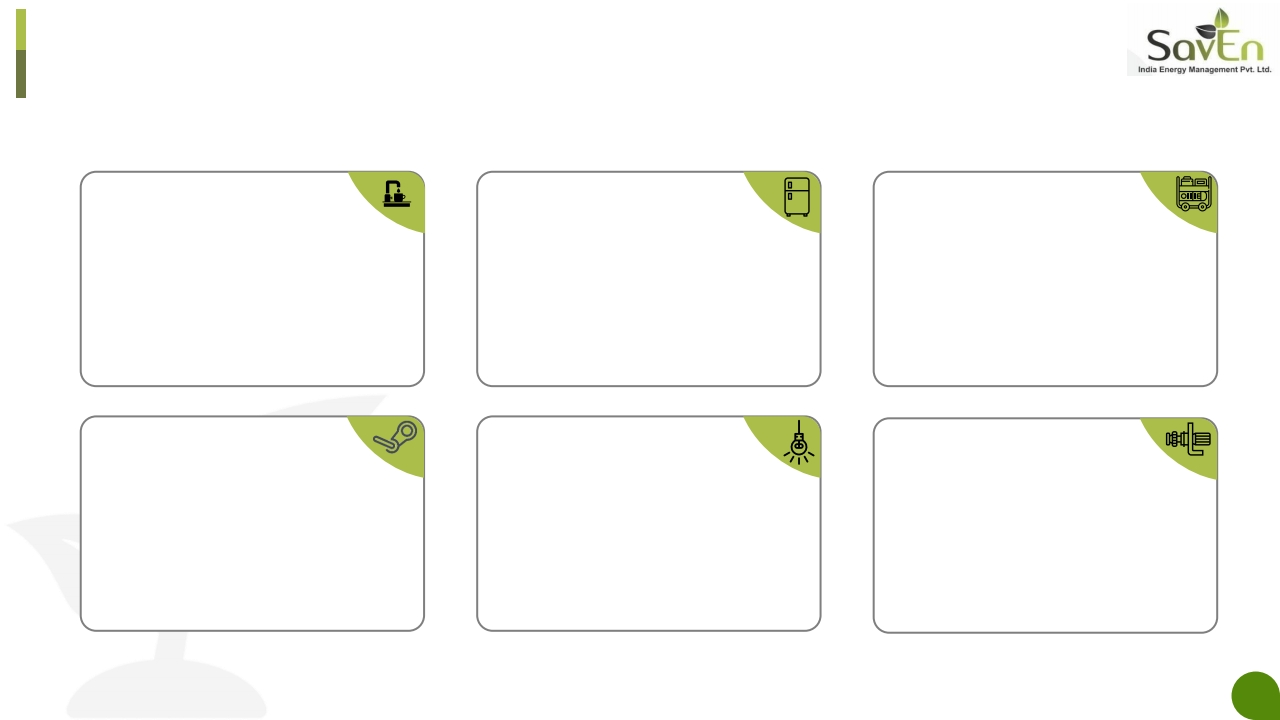 Chillers


Best Case – 38% Savings
Median – 30-35%
Payback – 18-30 Months





Lighting


Best Case – 80% Savings
Median – 45-65%
Payback – 8-24 Months
Hot Water System


Best Case – 55% Savings
Median – 45-50%
Payback – 20-24 Months





Steam System


Best Case – 35% Savings
Median – 30-35%
Payback – 15-28 Months
Air Compressor


Best Case – 50% Savings
Median – 35-45%
Payback – 18-24 Months





Pumping


Best Case – 62% Savings
Median – 35-55%
Payback – 14-20 Months
13
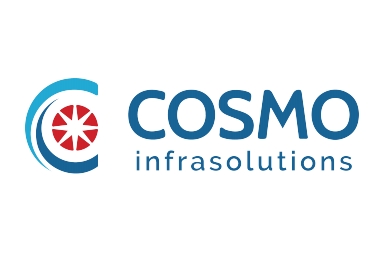 Health and Safety Policy
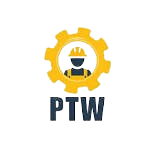 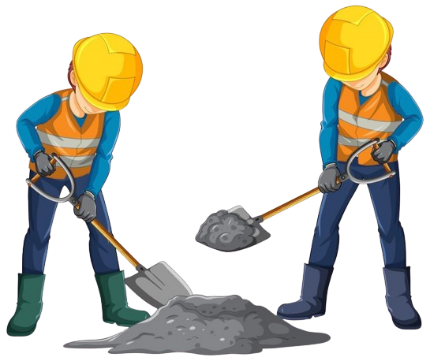 Workplace Supervision
Permits to work
100% supervisor at site With respect to 
Quality, Safety management,
work Progress and site management.
Specific authorization to commence work post 
assessment and mitigation of Risk / Safety Threat.
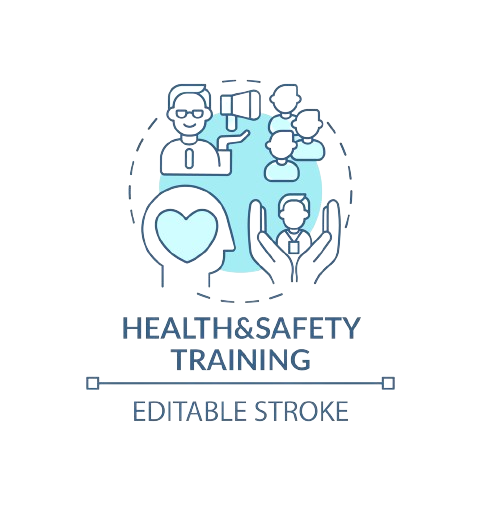 EHS Awareness Programs
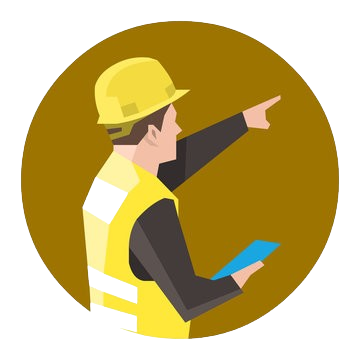 Personal Protective Equipment
Organised parodically as National Safety 
Week, Fire Safety Week , World 
Environmental Day etc. to create awareness 
in the employees.
Used as per job specification and
requirements to ensure protection from any 
personal injuries to the site team.
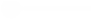 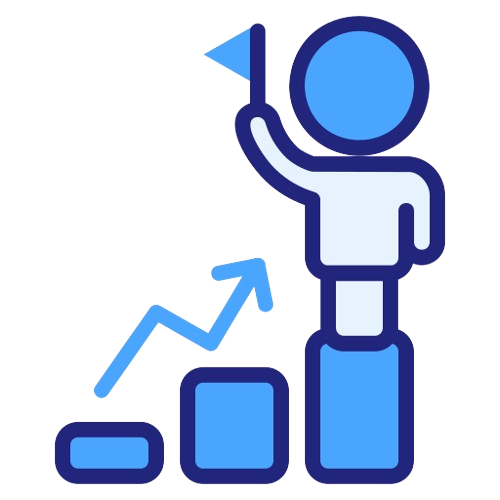 Safety Trainings & Skill Development
Program to be conduct according to TNI 
(Training Need Identifications) and task specific .
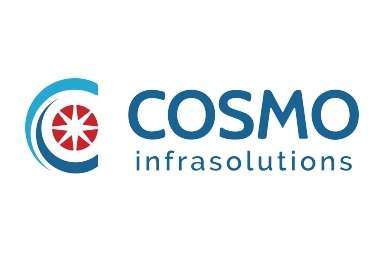 Our Mission, Vision & Values
Mission : To provide our customers construction solutions using our expertise in the design.

Vision : 
To become the leading Infrastructure Company, while delivering projects that consistently exceed international      
    standards and provide exceptional customer satisfaction.
 
To provide best technical infrastructure services by utilizing talented, skilful human resources as per highest customer            
    satisfaction and to maintain long term relationship.
 
To continuously deliver excellent value & innovative solutions to meet our clients' requirements.
 
Using modern principles and sophisticated technologies, Cosmo Infrasolutions envisions being the primary preference at
    all times both nationally and globally, for their renowned excellence, quality, performance and reliability in all types of
    constructions.
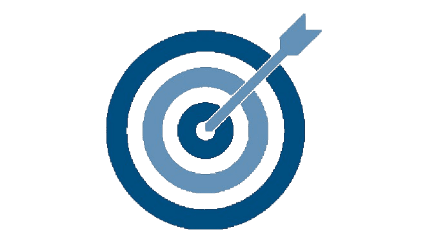 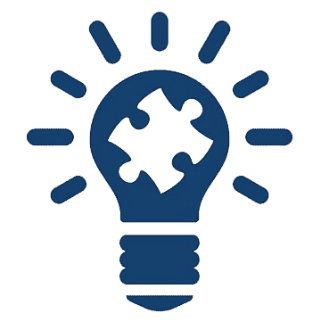 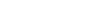 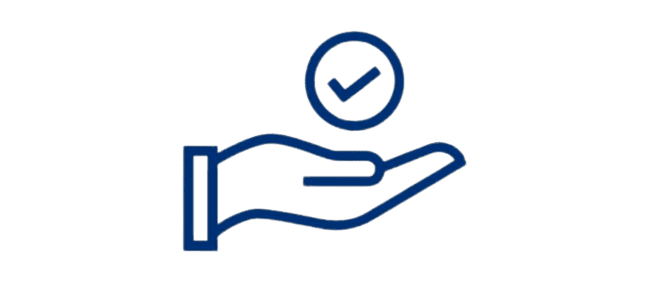 Values
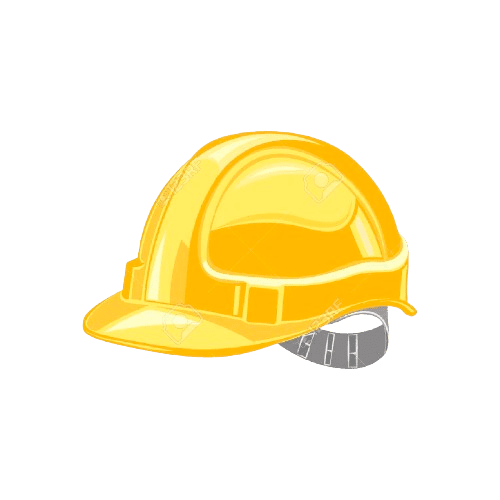 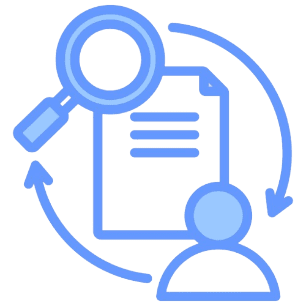 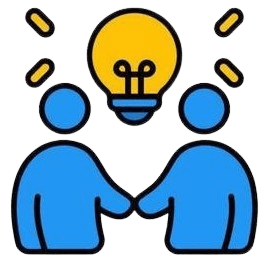 Continuous
Improvement
Quality 
& Innovation
Accountability
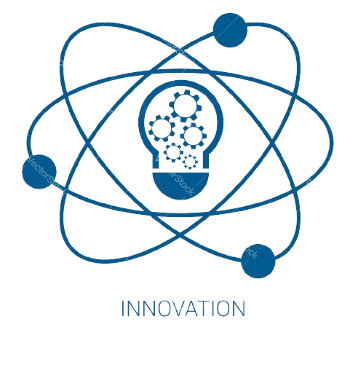 Safety
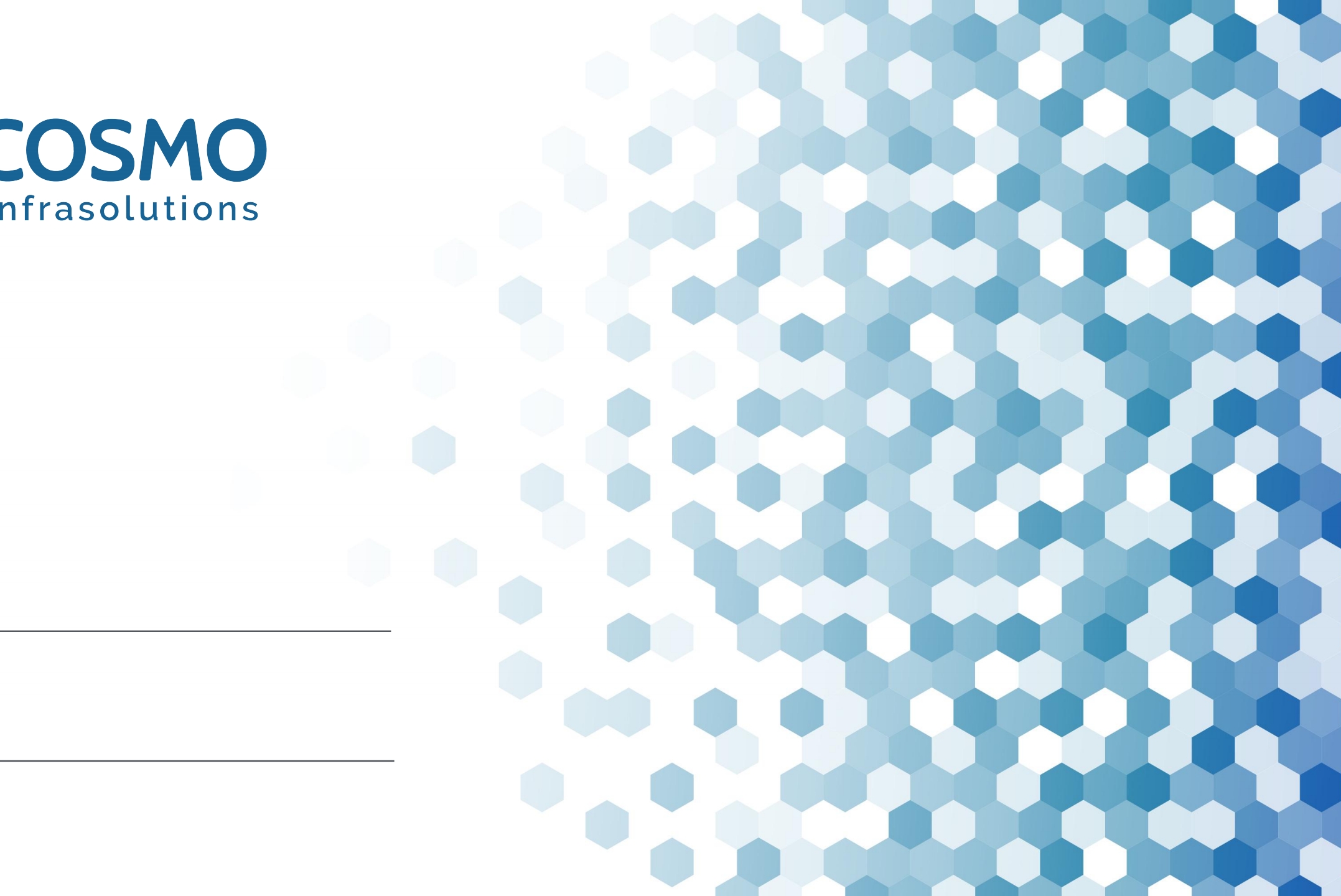 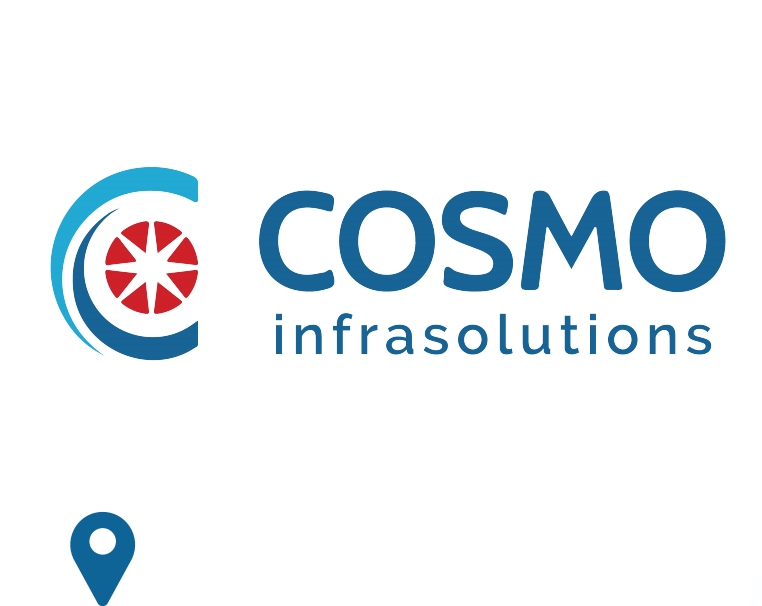 140, ShriGopal Nagar, Gopalpura Bye Pass Road,
 Jaipur, Rajasthan 302015
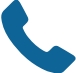 +91 141 2500801
devendra.nama@cosmoinfrasolutions.com
naval.baheti@cosmoinfrasolutions.com
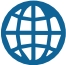 www.cosmoinfrasolutions.com